DATA ON RI POPULATION AGES 65+ and 85+            Nursing Home – Assisted Living LocationsPresented to Carson Commission To Study and Provide Recommendations Pertaining to Services and Coordination of State Programs Relating to Older Adult Rhode Islanders                                                        January 26, 2024
Presented by: Maureen Maigret, RN BS MPA
RI CITY & TOWN POPULATION BY AGES 65+ and 85+ - # of NURSING HOMES AND ASSISTED LIVING
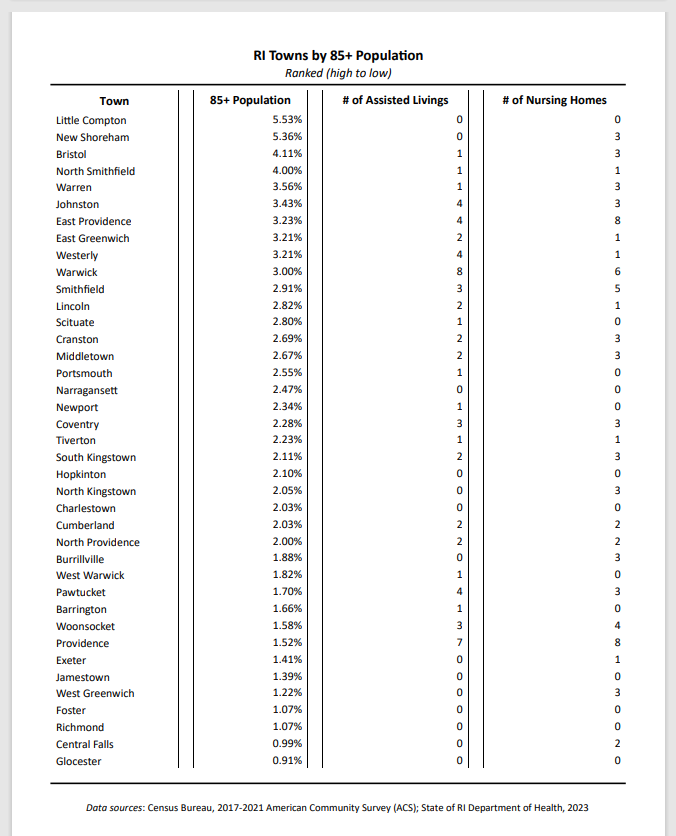 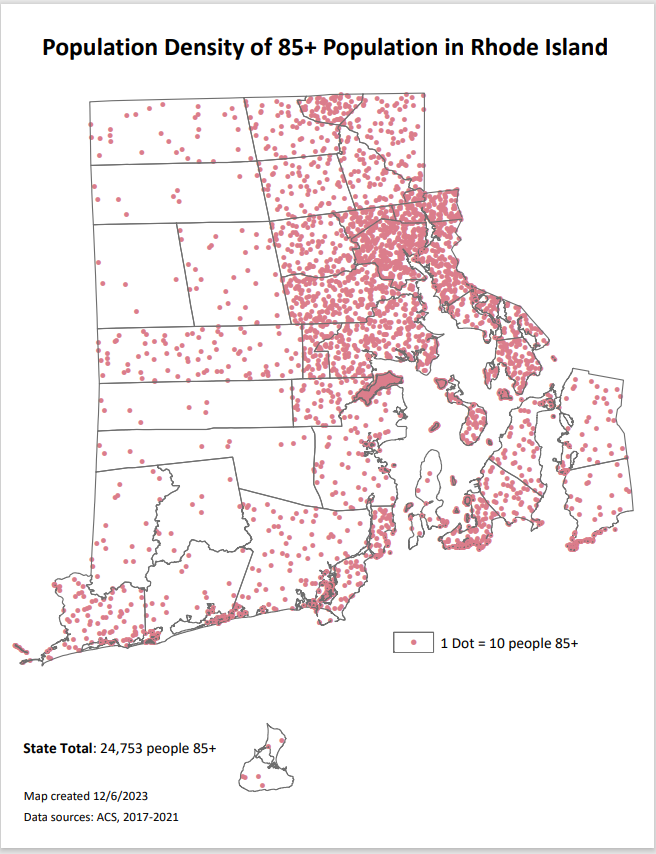 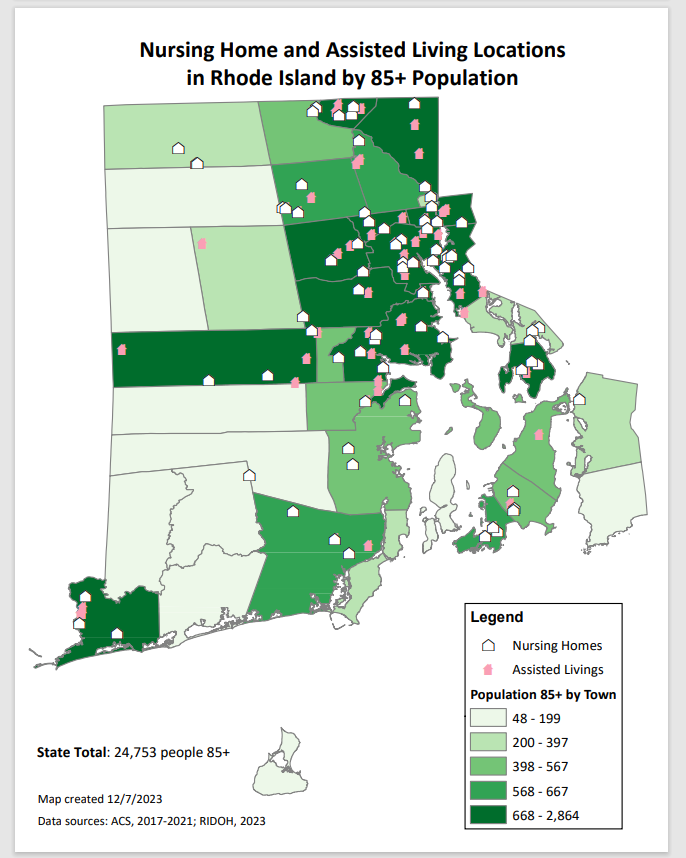